CATÁLOGO YOLOCOMPRO
PRODUCTOS TÍPICOS ASTURIANOS
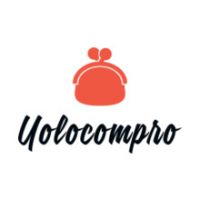 NINGÚN PRODUCTO INCLUYE GASTOS DE ENVÍO
HORREO RÚSTICO CON CORREDOR
PRECIO;  3,00$ ( IVA incluido )
DESCRIPCIÓN ;  Éste hórreo, tiene de altura 6 cm pero también está disponible con 20, 8 y 11 cm. Es una estupenda reproducción a escala de un hórreo típico asturiano con corredor e incluye todas las diferentes piezas. 
REF. 001
BASTÓN DE CASTAÑO
PRECIO: 5,50€ 
DESCRIPCIÓN:  El bastón de castaño, es una larga vara que tiene una altura que oscila  entre los 120 y 150 centímetros de altura. Y está realizado con una madera de castaño 100% natural.
REF. 002
SUSPIROS DE LUARCA
PRECIO: 2,29€
DESCRIPCIÓN:Deliciosos suspiros elaborados con huevo fresco, con un suave sabor

REF. 003
MIEL DEL BOSQUE
PRECIO:   4,50€ (IVA incluido)
DESCRIPCIÓN:  La miel es procedente del néctar de las flores, del castaño y de bosques asturianos. Es de color ámbar oscuro y tiene un sabor dulce, su peso es de 350gr.
REF. 004
MERMELADA DE SIDRA
PRECIO:  3,25€ 
DESCRIPCIÓN:  Se utiliza un elevado porcentaje de fruta que en equilibrio con el azúcar exacta, se obtienen un resultado exquisito. Receta tradicional
REF. 005
SIDRA DULCE
PRECIO: 1€ 
DESCRIPCIÓN: el producto más tipico de Asturias
Botella de 1 litro.
REF. 006
PACK FABADA ASTURIANA
PRECIO: 8,75€
DESCRIPCIÓN: El plato asturiano por definición. Incluye todos los ingredientes para cocinar la mejor fabada imaginable. Para dos personas.
REF. 007
CASADIELLAS
PRECIO: 3,55€  
DESCRIPCIÓN: Se trata de una especie de empanadilla elaborada con una masa de harina de trigo aromatizada con anís, a la que se rellena de nueces, avellanas, azúcar y posteriormente se fríe. Al servir se espolvorea su superficie con azúcar. Formato: 6 unidades. 
REF. 008
PATÉ DE BACALAO CON PIMIENTOS DEL PIQUILLO
PRECIO: 2,20€  
DESCRIPCIÓN: . paté artesano de pescado elaborado con bacalao fresco y pimientos de piquillo de la máxima calidad sin emplear aditivos ni conservantes
REF. 009
CHORIZOS A LA SIDRA AHUMADOS
PRECIO: 3,30€  
DESCRIPCIÓN: Auténticos mini chorizos ahumados cocinados de forma tradicional en sidra natural. Sorprende en tus aperitivos y tapas con uno de los productos estrella de las sidrería asturiana, presentes en todas las comidas y espichas populares. 

REF. 010